Herzlich Willkommen an der Universität zu Köln
Sommersemester 2023
Fachinformation: 
Lehramt Kunst
Inhalt
SSC Kunst Musik
Klips
Wichtige Termine: Belegphasen, Sonderanträge
Modulhandbücher
Auslandssemester
Sondersprechstunde
SSC Kunst und Musik
Ansprechpartner*innen: Juliane Hanke / Lena Wörmann
	Präsenz- Sprechstunde: Dienstag 14- 15 Uhr 
	Virtuelle-Sprechstunde: Mittwoch 16-17 Uhr
	Telefon-Sprechstunde: Freitag 10-11 Uhr
             	Email:  ssc-kunst-musik@uni-koeln.de
	Telefon:  0221 / 470 -  4902
	Raum:  0.02 Pavillon (Gebäude 214, EG)
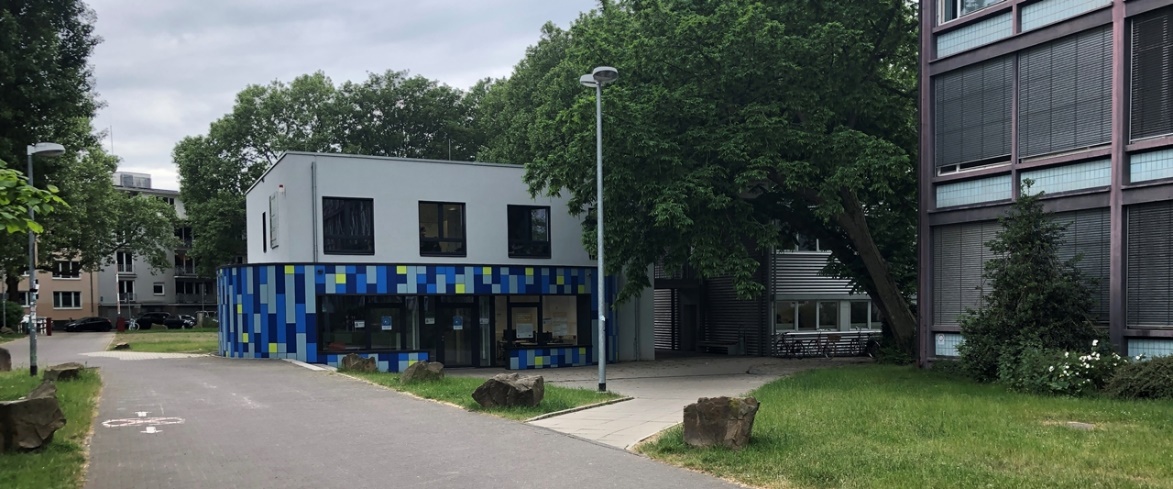 SSC Kunst und Musik
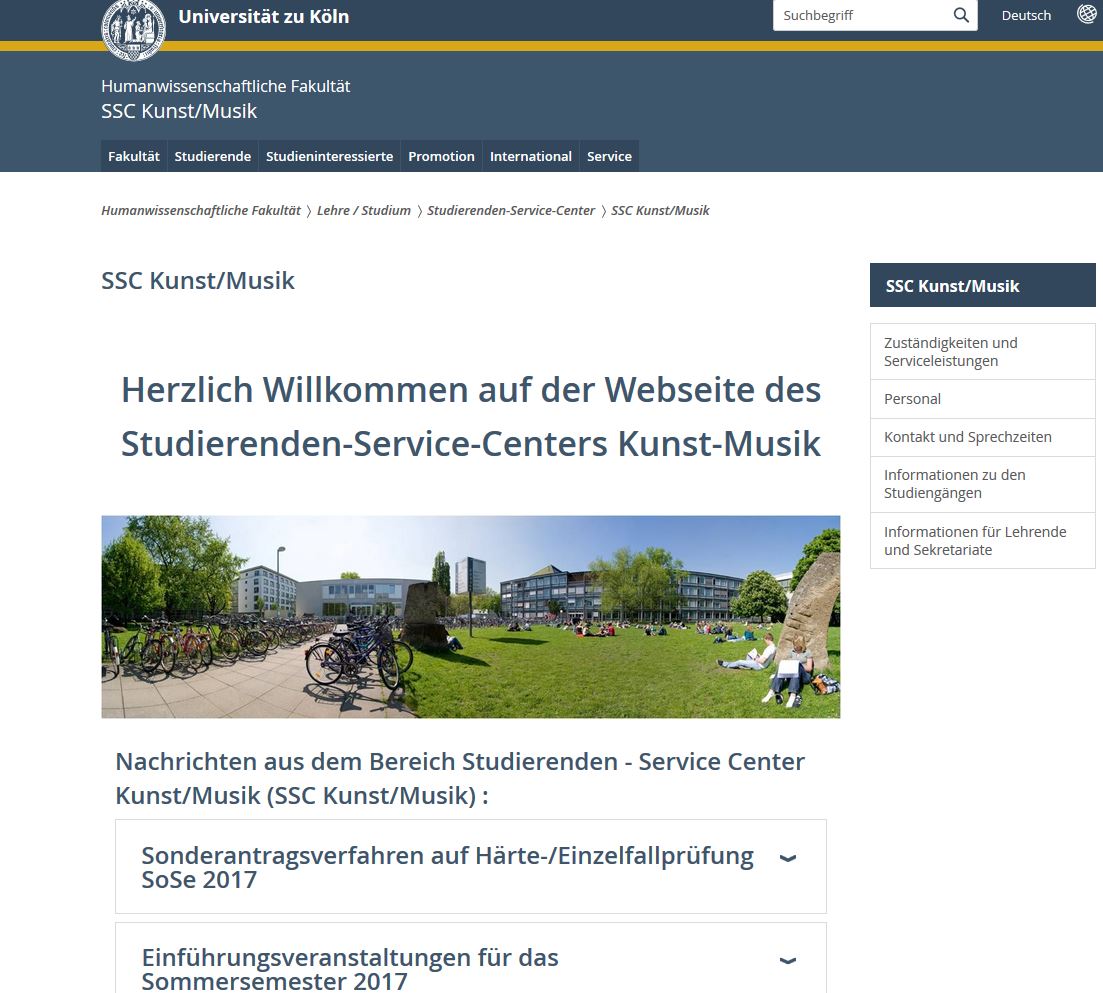 Wer/Was ist das SSC und wie ist es zu erreichen?

Was macht das SSC?
(http://www.hf.uni-koeln.de/36087)
[Speaker Notes: Arbeit des SSC kurz skizzieren – Angebot auf HP darstellen]
Zuständigkeiten
Lehramt:						
Kunst (B.A./ M.A.)
Musik (B.A./ M.A.)
Ästhetische Erziehung (B.A./ M.A.)

Fachstudiengänge:
Intermedia (B.A./ M.A.)
Musikvermittlung (B.A./ M.A.)

KLIPS 2.0
KLIPS 2.0
Basics:

- Was ist Klips 2.0?
- Anmelden & Umschalten
- Aufbau Klips 2.0

Lehrveranstaltungen:
- Belegung und Vergabe von Lehrveranstaltungsplätzen
- Belegwünsche abgeben und priorisieren

Prüfungen:
 - An- und Abmeldung zu/von Prüfungen

KLIPS 2.0 Online-Hilfe:
- Informationen nachlesen
Allgemeine Informationen
Wintersemester
Sommersemester
01.10.
30.09.
01.04.
31.03.
Vorlesungszeit SoSe 23 
03.04.23 – 14.07.23
Vorlesungszeit WiSe 23/24 09.10.23 – 02.02.24
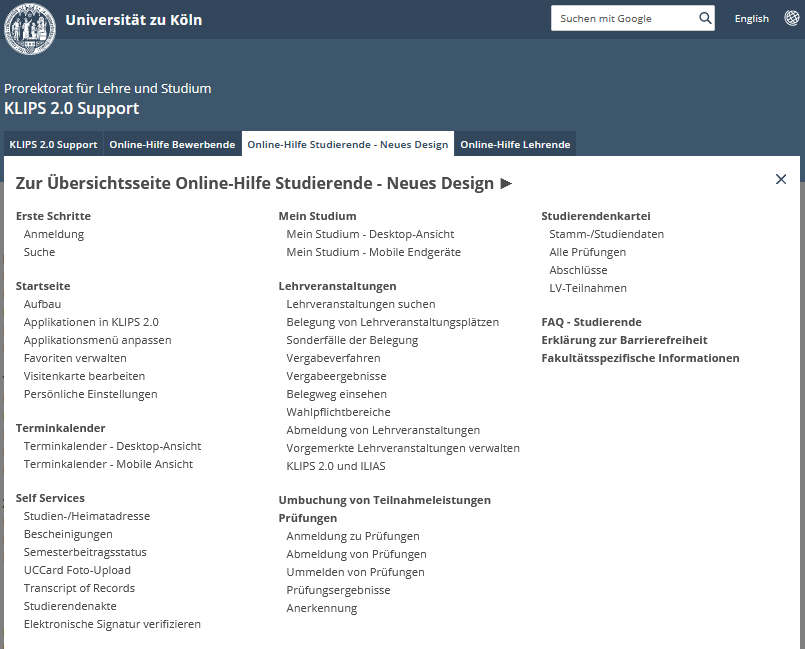 Infos nachlesen
KLIPS 2.0 - Support
http://klips2-support.uni-koeln.de
[Speaker Notes: Oder in einer großen Suchmaschine eurer Wahl nach KLIPS 2.0 Köln Support suchen – auf HP dann „Studierende“ anklicken!]
Basics
Was ist KLIPS 2.0? 
Kölner Lehr-, Informations- und Prüfungs-Service
Was bietet KLIPS 2.0?
Download und Ausdruck Ihrer Studienunterlagen
An- und Abmeldung zu/von Lehrveranstaltungen und Prüfungen
Einsicht in Ihre Prüfungsergebnisse
Einsicht in Ihr Semesterbeitragskonto
Verwaltung Ihres Stundenplans und persönlicher Termine
Automatische Information per E-Mail über Raum- und Terminänderungen
Suchfunktion für Lehrende, Einrichtungen, Räume und Lehrveranstaltungen
[Speaker Notes: Von Eltern – Zettel/Laufzettel – heute erbrachte Leistungen online verbucht/dokumentiert – Anmeldung zu Lehrveranstaltungen/Prüfungen über KLIPS 2.0 etc. -> wichtig sich mit der Plattform auszukennen!!!!
Wahrscheinlich schon einige/alle ein mehr oder weniger mit beschäftigt und wie genau die Plattform aussieht und was Sie dort machen können/müssen, werde ich Ihnen nun kurz vorstellen!]
Anmelden in KLIPS 2.0
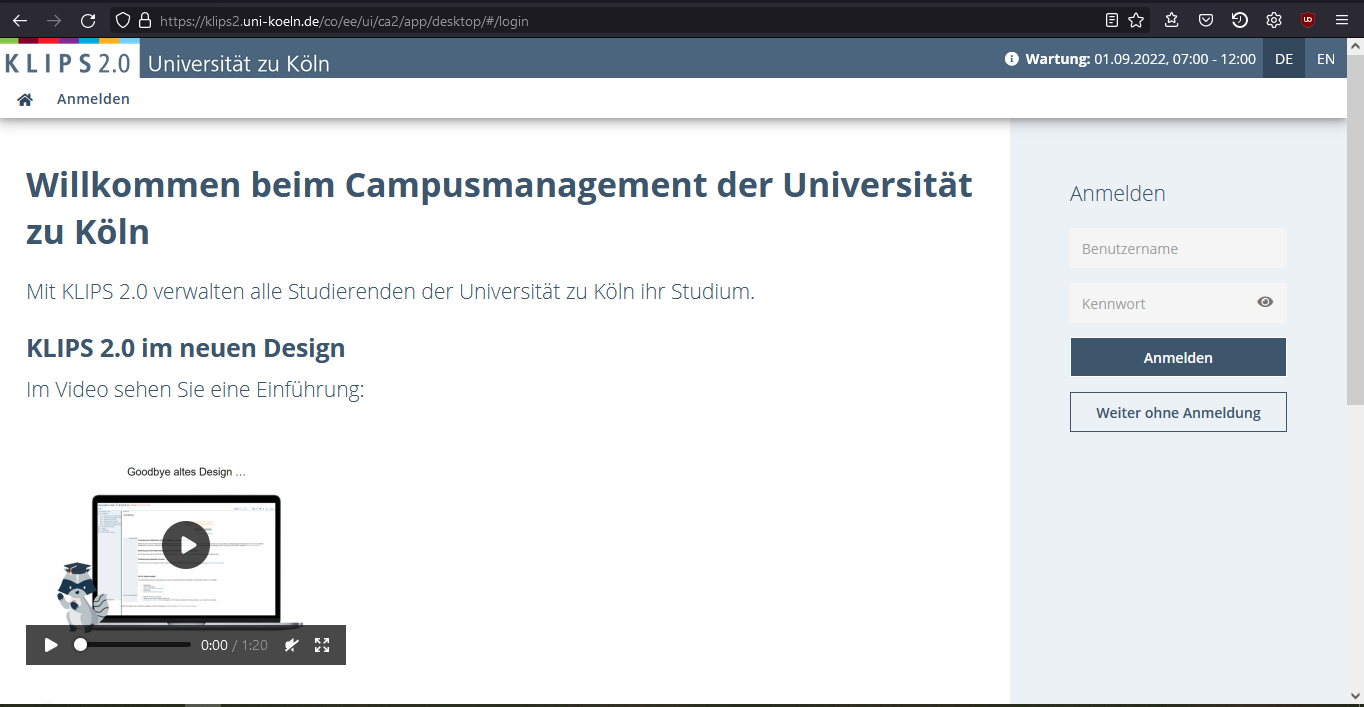 Status umschalten!
[Speaker Notes: Vielleicht haben es manche schon gemacht, ansonsten ist dies der erste Schritt!!]
Umschalten
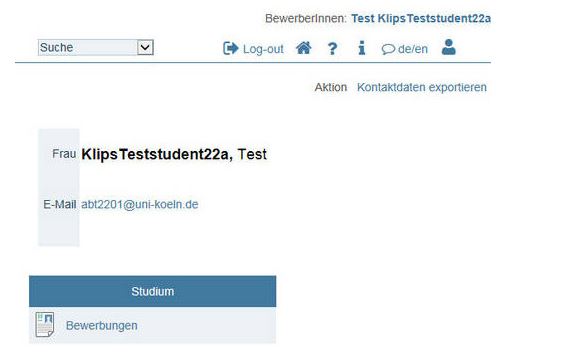 Ist das Optionsfeld „Umschalten auf Studierende“  aktiviert?
Klicken Sie auf die Schaltfläche Umschalten
Aufbau KLIPS 2.0
Aufbau
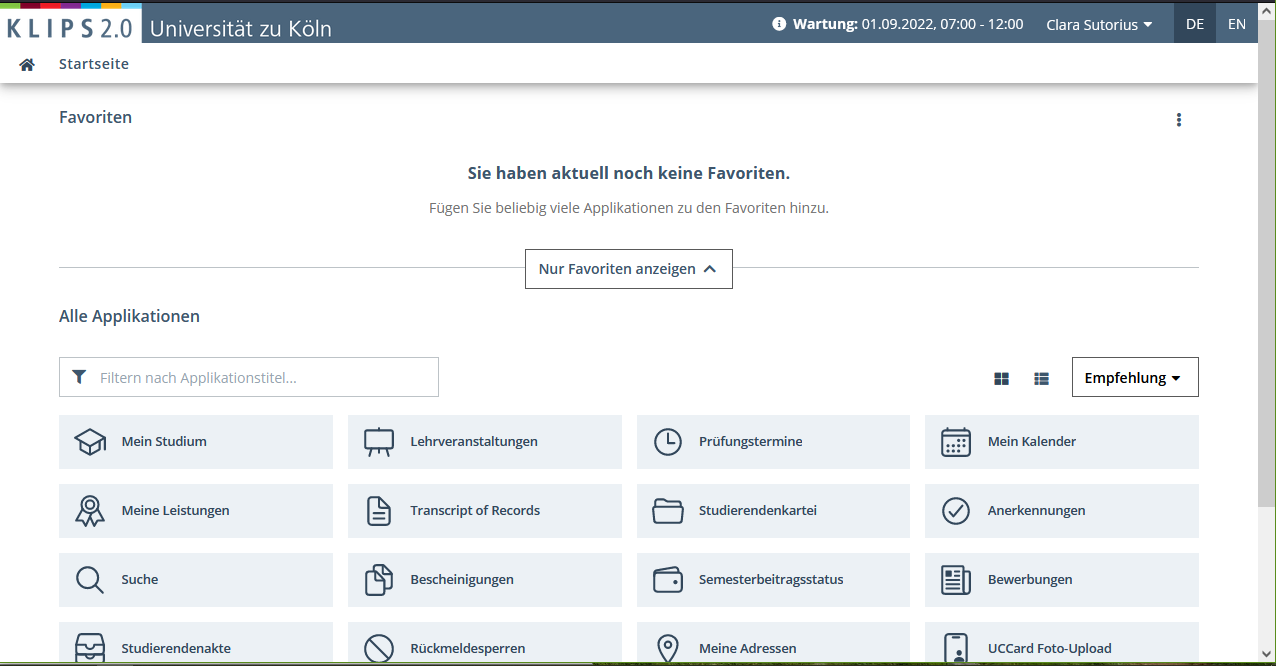 [Speaker Notes: Auf die Applikationen unter dem Punkt „Studium“ kurz eingehen!]
Veranstaltungsbelegung
Belegungsphasen: 

2. Belegungsphase: 03.03.-20.03.2023  
Veröffentlichung der Ergebnisse der 2. Belegungs- und Vergabephase:29.03.20233. Belegungsphase Humanwissenschaftliche Fakultät:03.04-16.04.2023
Anmeldung zu Lehrveranstaltungen
Anmeldung zu Lehrveranstaltungen
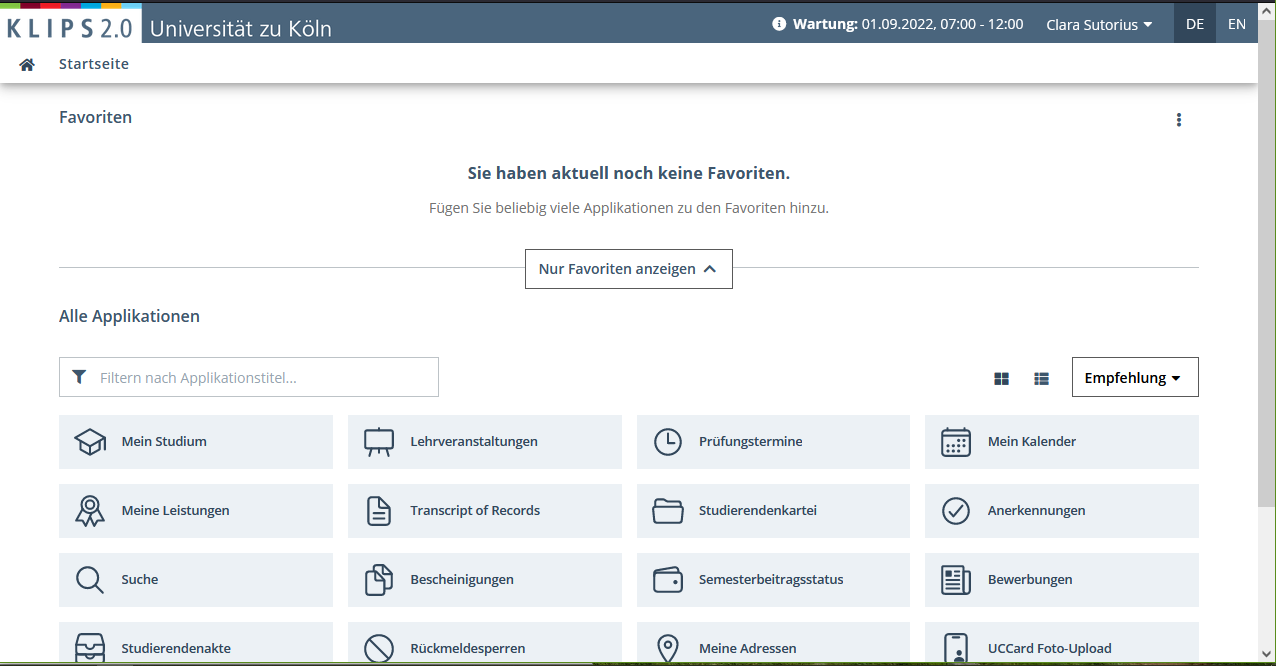 Applikation Mein Studium auf Ihrer Startseite
[Speaker Notes: Es gibt auch die Applikation LV-An/Abmeldung – dies zeigt jedoch nur die LVs an zu denen man angemeldet ist, bzw. empfehlen wir, die LV über den Studienstatus zu belegen, da dort die Studienstruktur eingepflegt ist!]
Wahl des Studienfachs
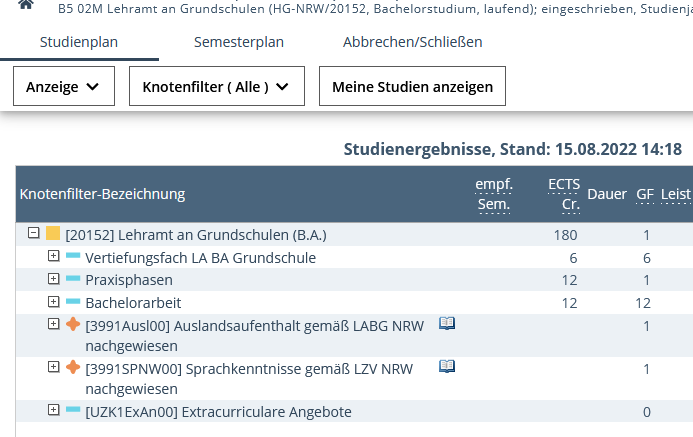 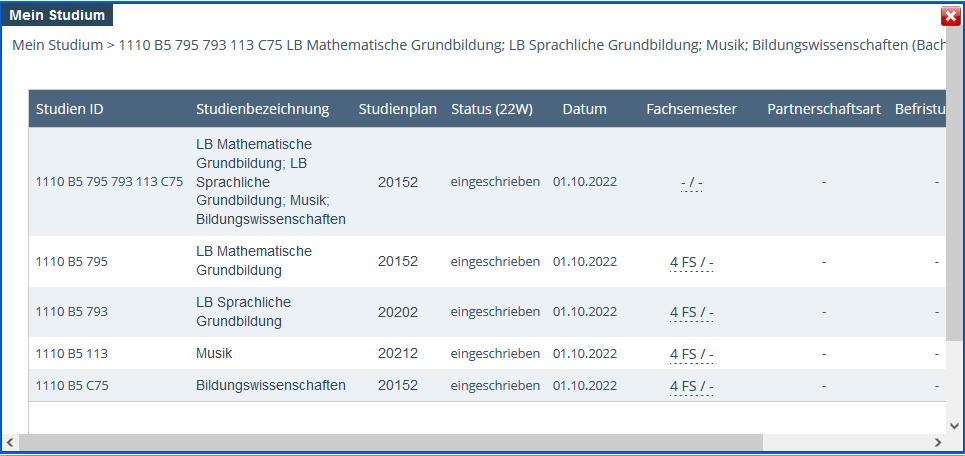 Anmeldung zu Lehrveranstaltungen
Studienstruktur in Form einer Baumstruktur (Studienbaum)
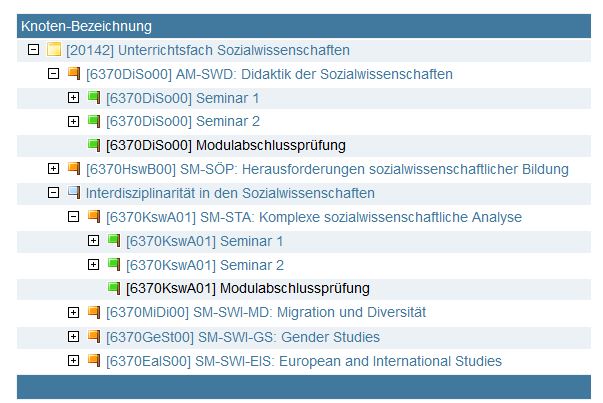 Anmeldung zu Lehrveranstaltungen
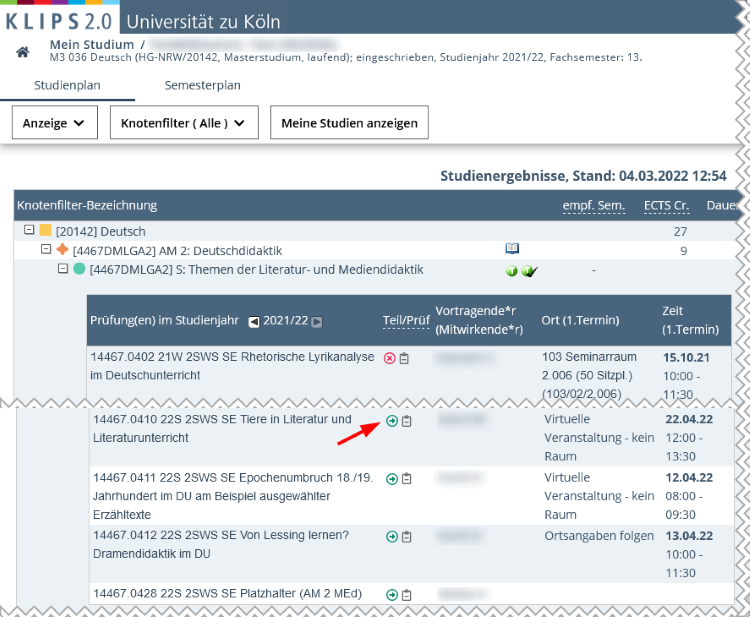 Lehrveranstaltungen innerhalb des Anmeldezeitraums belegen – rechts neben dem Titel das grüne Symbol  anklicken
[Speaker Notes: Um sich zu einer Lehrveranstaltung innerhalb des Anmeldezeitraums anzumelden, navigieren Sie in der Studienstruktur bis zur gewünschten Lehrveranstaltung und klicken rechts neben dem Titel auf das grüne Symbol "T".]
Anmeldung zu Lehrveranstaltungen
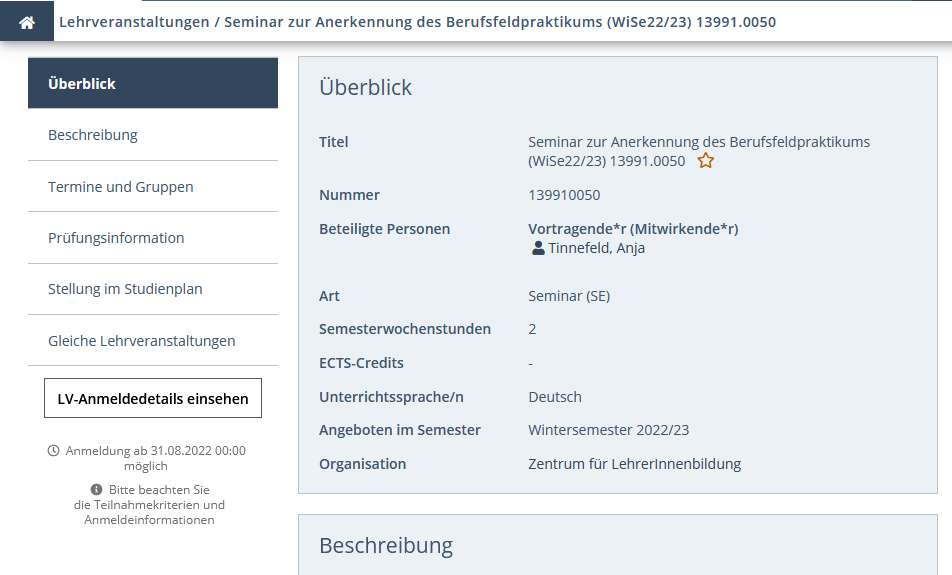 Zur Verfügung stehende Plätze und die bereits abgegebenen Belegwünsche
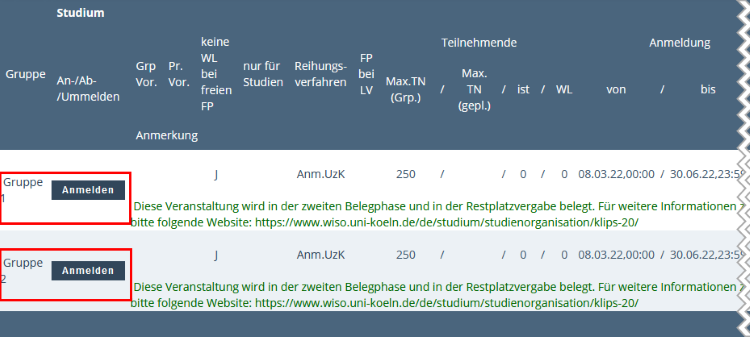 [Speaker Notes: Ganz rechts in der Spalte "Zeit/Ort" wird Ihnen der Zeitpunkt des ersten Termins der LV angezeigt. Fahren Sie mit der Maus zusätzlich über das Uhrzeitsymbol, wird Ihnen in einem Tooltip neben der Zeit auch der Ort angezeigt. Durch einen Klick auf das Uhrzeitsymbol werden Ihnen im sich öffnenden Fenster "Lehrveranstaltungstermine" alle Termine der LV angezeigt.]
Anmeldung zu Lehrveranstaltungen
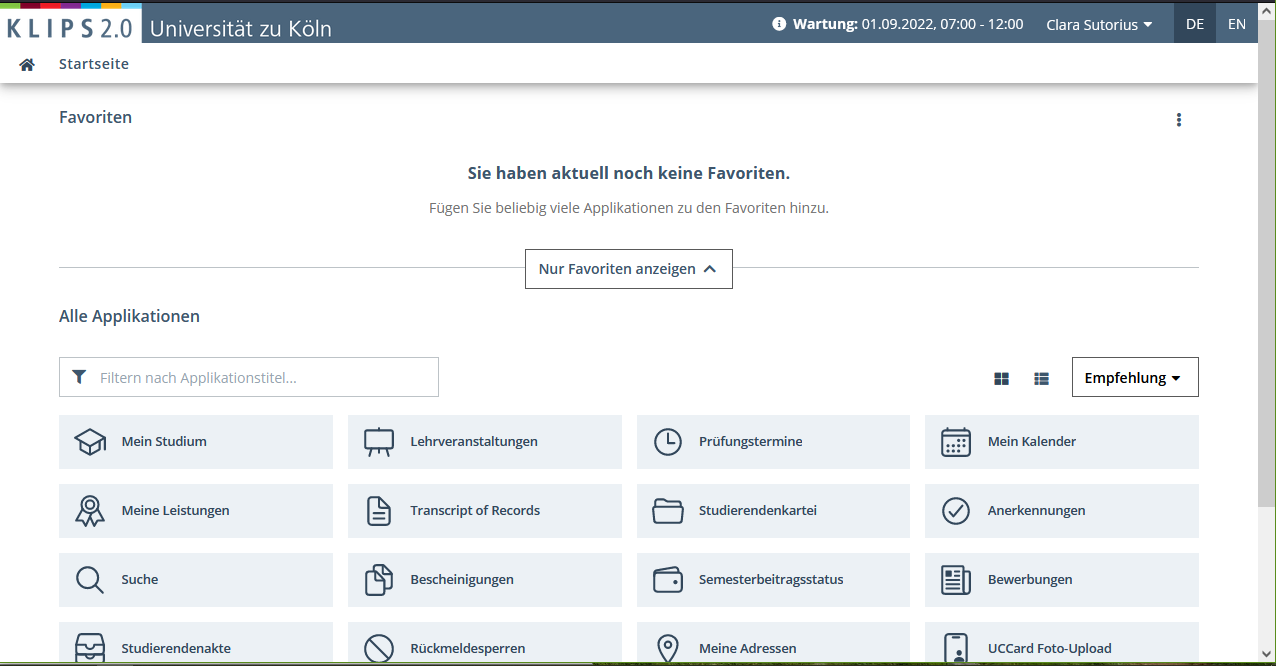 Klicken Sie neben den Filtern auf Belegwünsche priorisieren
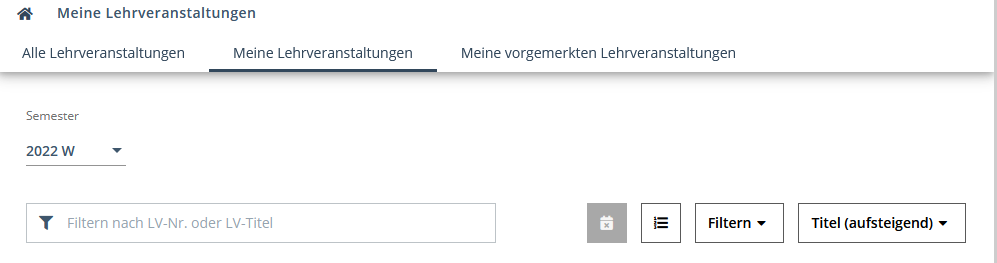 Anmeldung zu Lehrveranstaltungen
Belegwünsche entweder über die Auswahlfelder am linken Rand priorisieren oder per Drag & Drop in die gewünschte Reihenfolge bringen
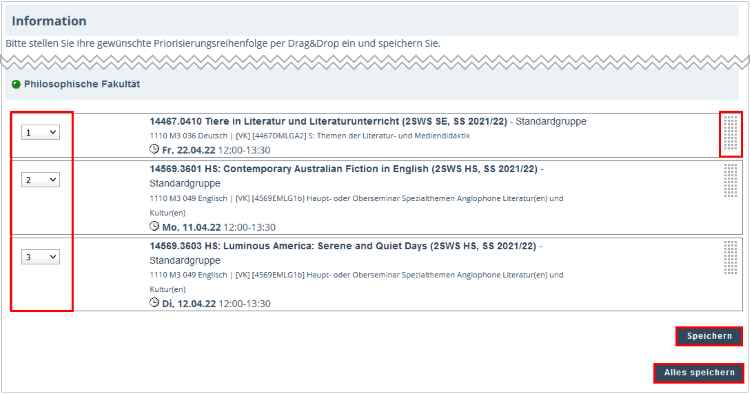 [Speaker Notes: LV-Abmeldung erfolgt genau so – bitte darauf achten, sich eigenverantwortlich auch von Lehrveranstaltungen die man nicht besucht, sich wieder abzumelden!! LV werden sonst später auf Ausdrucken mitgelistet, auch wenn dort keine Leistung erbracht wurde!! ALSO: Selbstständige/Eigenverantwortliche Pflege der eigenen LV in KLIPS 2.0]
Sonderantragsverfahren auf zulassungsbeschränkte Veranstaltungen
Härtefallanträge: 01.02.2023 bis 20.03.2023
chronische Erkrankungen, Kinder, Pflege von Angehörigen

Einzelfallanträge: 23.03.2023 bis 29.03.2023
	(Bearbeitung nach Fristende!)
Spät-Immatrikulation, Erasmus-Studierende, Studienverlaufplan


Unterlagen auf unserer Homepage: https://www.hf.uni-koeln.de/41207
Formen von Studien- und Prüfungsleistungen
Lehrveranstaltungsprüfungen
Studienleistungen in Lehrveranstaltungen (unbenotet)
Referat, Testat,... die Art der Studienleistung wird zu Beginn der Lehrveranstaltung bekannt gegeben
Leistungspunkte sind vom jeweiligen Modul/von den jeweiligen Lehrveranstaltungen abhängig
Für die Studienleistung ist keine Anmeldung in KLIPS erforderlich 
Modulprüfung
Prüfungsleistung in den Modulen (benotet)
i.d.R. Klausur, Hausarbeit, Portoflio oder Referat mit schriftlicher Ausarbeitung
Anmeldung in KLIPS 2.0 zwingend erforderlich
Modulprüfungen – Wichtig!
Selbstständiges An- und Abmelden von Prüfungen nicht vergessen
nur 3 Versuche pro Modulprüfung!
Jede Modulprüfung hat eine vorgegebene Prüfungsform
Eigenverantwortliches Beschaffen von Informationen
[Speaker Notes: Eigenständiges Beschaffen von Informationen (PO (rechtsgeprüft!)!! + FA!! + MHB!!) -> Prüfer – Modulverantwortliche/Ansprechpartner -> aber auch Planung der einzelnen Prüfungen -> (Studienbegleitbögen?!) – Beachten der Fristen!]
Prüfungen - Fristen
Bis 6 Wochen vor Prüfungstermin – Selbstständige Anmeldung der Studierenden
Bis 2 Wochen vor dem Prüfungstermin – Selbstständige Abmeldung der Studierenden
2-0 Wochen vor dem Prüfungstermin – Abmeldung nur in besonderen Fällen (z.B. Krankheit)
Prüfungen // Leistungen
Spätestens 60 Tage nach Prüfungstermin – Eintragen und Registrieren der Leistungen (Aktive Teilnahme & Modulprüfungen) durch Dozierende und Prüfungsämter
nicht registrierte Leistungen „existieren“ quasi nicht
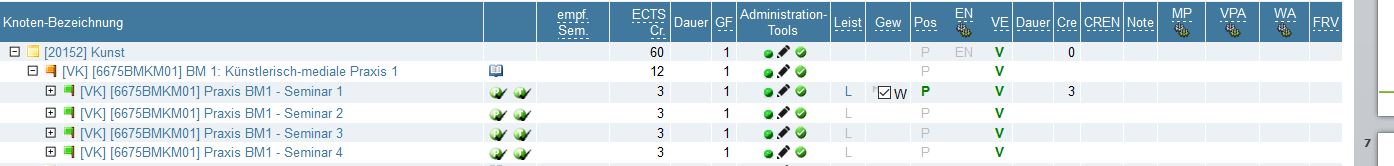 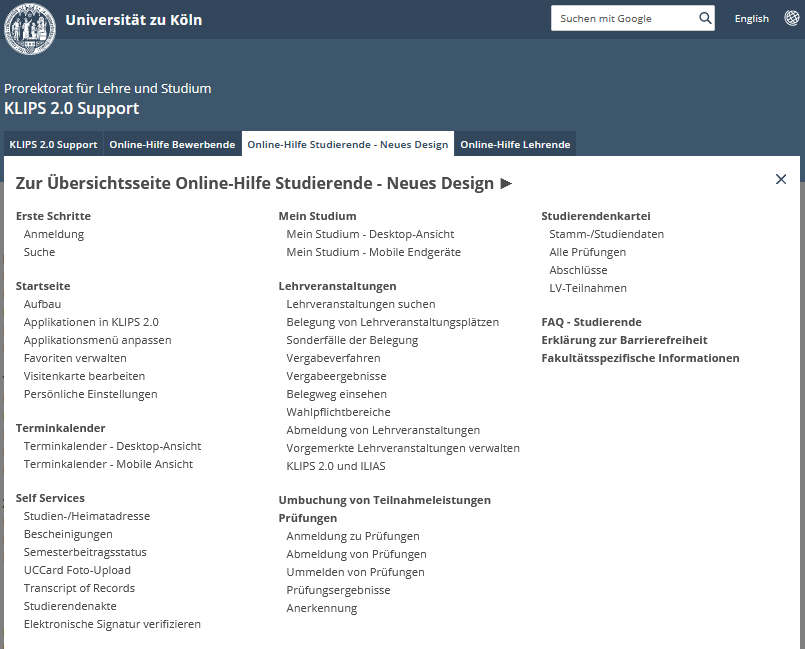 Infos nachlesen
KLIPS 2.0 - Support
http://klips2-support.uni-koeln.de
[Speaker Notes: Oder in einer großen Suchmaschine eurer Wahl nach KLIPS 2.0 Köln Support suchen – auf HP dann „Studierende“ anklicken!]
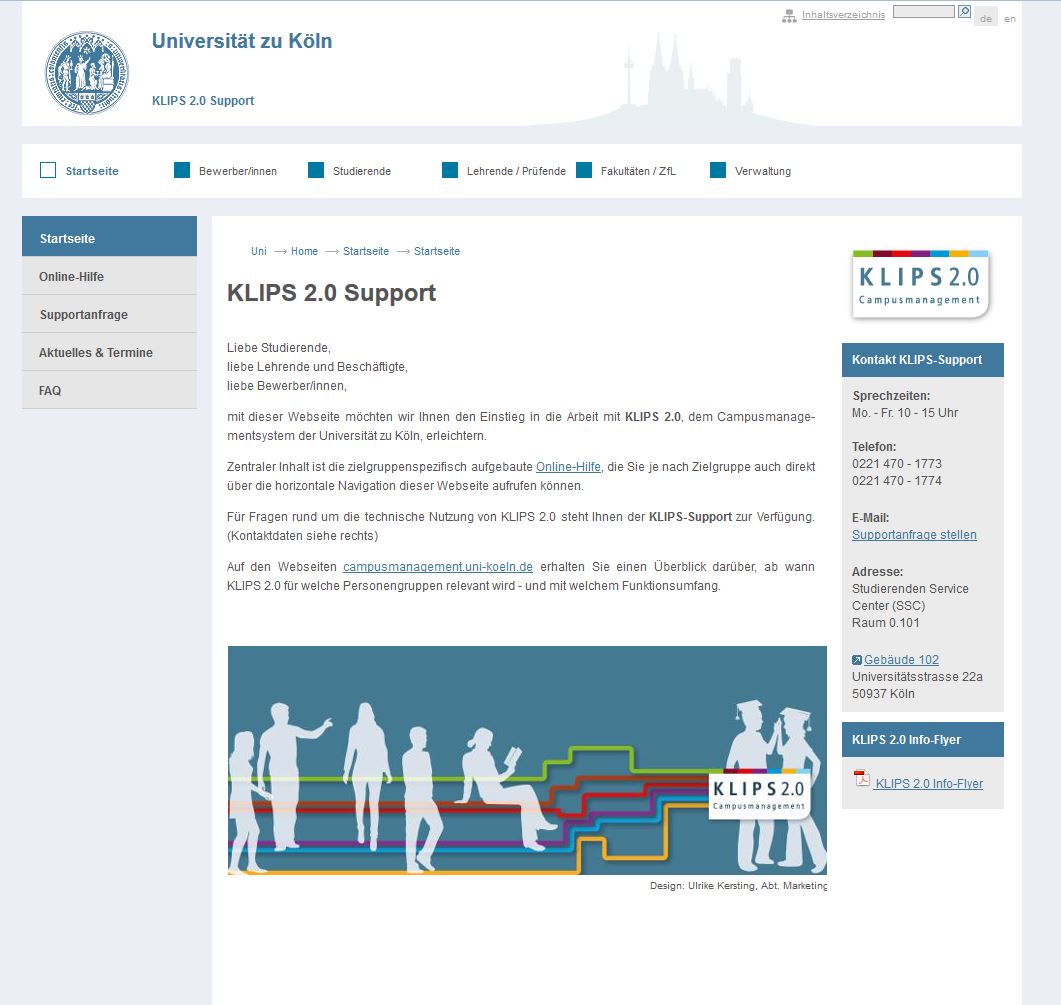 Infos nachlesen
KLIPS 2.0 - Support
http://klips2-support.uni-koeln.de
[Speaker Notes: Oder in einer großen Suchmaschine eurer Wahl nach KLIPS 2.0 Köln Support suchen – auf HP dann „Studierende“ anklicken!]
Modulhandbücher
Aktuell befinden wir uns im Wechsel zwischen zwei Prüfungsordnungen.
Die vorläufigen ab Oktober gültigen Modulhand-bücher finden Sie bisher noch auf folgender Seite:
https://www.hf.uni-koeln.de/41802
ModulhandbuchBA Kunst
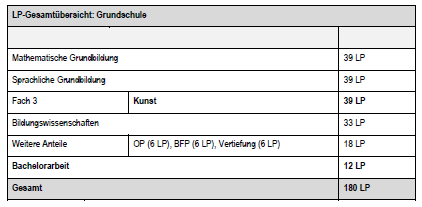 Modulbeschreibungen und Modultabellen
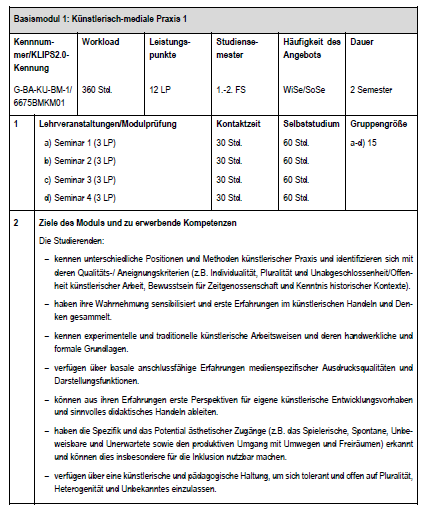 ModulhandbuchBA Kunst
Modulbeschreibungen und Modultabellen
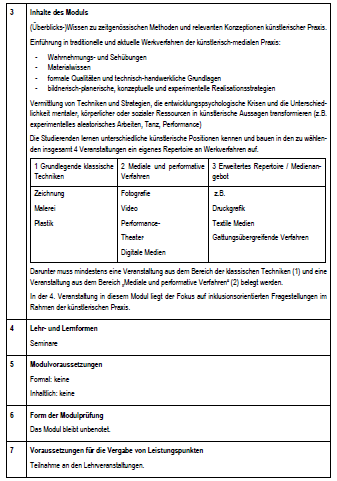 ModulhandbuchBA Kunst
Modulbeschreibungen 
    und Modultabellen
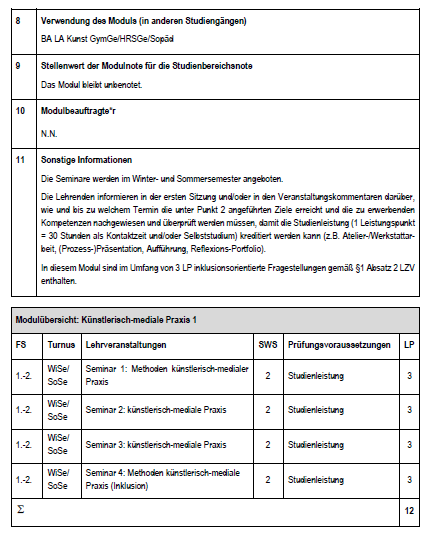 Modulhandbuch BA Kunst
Modulbeschreibungen 
    und 
    Modultabellen
StudienbegleitbogenBA Kunst
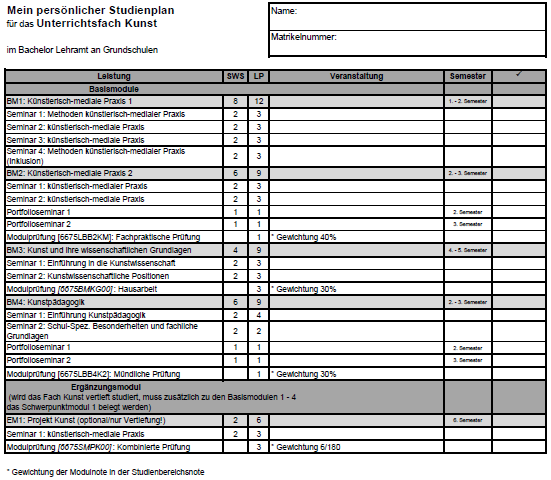 Übersicht aller Module



Noch Fragen???
Modulhandbücher
Aktuell befinden wir uns im Wechsel zwischen zwei Prüfungsordnungen.
Die ab Oktober 2021 gültigen Modulhand-bücher finden Sie bisher auf folgender Seite:
https://www.hf.uni-koeln.de/41802
Belegung von Veranstaltungen
Die Belegung und die Abmeldung von Veranstaltungen, sowie die korrekte Zulassung zu denVeranstaltungen überprüft jede/r Studierende selbst verantwortlich. Bei Unstimmigkeitenwenden Sie sich zunächst an Ihre Dozierenden. Die Mailadressen der Dozierenden finden Sie aufder Website des Fachs Musik
Auslandssemester
Erasmus:
Zentrum für Internationale Beziehungen der Humanwissenschaftlichen Fakultät (ZiB)
https://www.hf.uni-koeln.de/31538

International Office der Universität zu Köln
Allgemeine Studienberatung und Zuständigkeiten an der Universität zu Köln
Studierenden-Service-Center (SSC) der Humanwissenschaftlichen Fakultät, Abteilung Heilpädagogik
SSC Kunst und Musik
Sondersprechstunde für Erstsemester B.A.
Dienstag 21.03.2023 14-15 Uhr Präsenz im SSC Büro
15-16 Uhr Zoom Sprechstunde (Link siehe Webseite)
Fragen?!
Melden Sie sich jederzeit bei uns im SSC Kunst und Musik 
ssc-kunst-musik@uni-koeln.de
[Speaker Notes: Noch mal darauf hinweisen das die Studierenden doch bitte die MHB und die PO lesen sollen!!! Studienbegleitbögen bekommen sie vom SSC- Diese selbstständig weiterführen // zur Übersicht benutzen?! KLIPS 2.0 Flyer // Bib Flyer // ZfL-Flyer!]